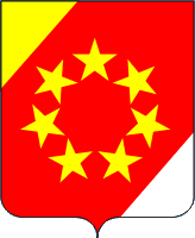 Отдел образования администрации Степновского муниципального района Ставропольского края

«Развитие муниципальной системы образования в контексте основных стратегических ориентиров: достижения, проблемы, перспективы»
27 августа 2019 года
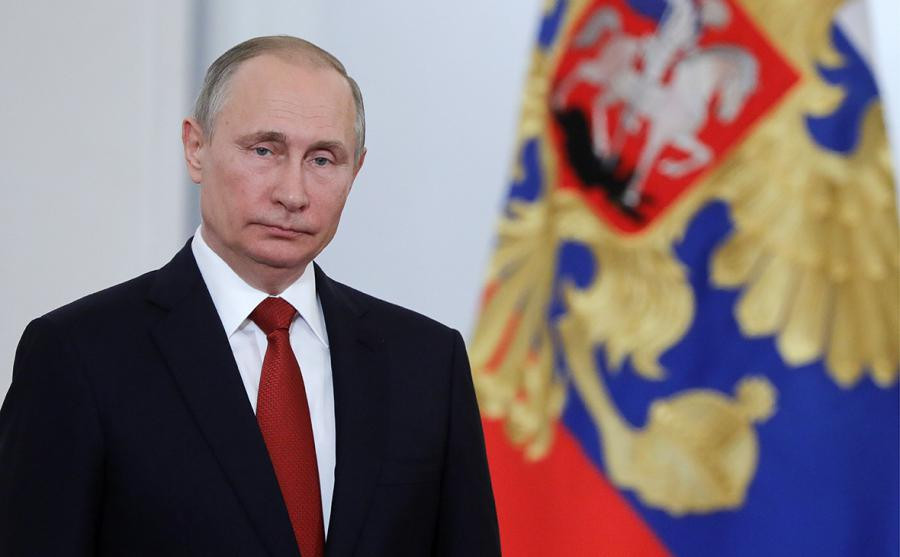 Указ Президента Российской Федерации от  7 мая 2018 года  «О национальных целях и стратегических задачах развития Российской Федерации на период до 2024 года»
Дошкольное образование
Основные задачи:
1. Доступность дошкольного образования для детей в возрасте от 3 до 7 лет.
2. Обеспечение местами в детских садах детей до 3-х лет.
5 консультативных пунктов:
  МДОУ детский сад №1 «Одуванчик»;
  МДОУ детский сад №2 «Чайка»;
МДОУ детский сад №4 «Солнышко»;
МДОУ детский сад №5 «Тополёк»;
МДОУ детский сад № 10 «Ручеёк».
Дошкольное образование
51 воспитатель, 9 медицинских сестёр;
Медицинские кабинеты, спортивные площадки.
СНИЖЕНИЕ ЗАБОЛЕВАЕМОСТИ
2016-2017 – 18,0 дней

2017-2018 – 19,6 дней



2018-2019  –17,4 дней
Дошкольное образование
РОСТ профессионального уровня:
МДОУ детский сад №1 «Одуванчик»
МДОУ детский сад №2 «Чайка»
МДОУ детский сад №4 «Солнышко»
МДОУ детский сад №5 «Тополёк»
МДОУ детский сад №9 «Ласточка»
МДОУ детский сад №10 «Ручеёк»
Дошкольное образование
Задачи на 2019-2020 учебный год:

сохранение 100% доступности дошкольного образования для детей от 1 до 7 лет;
повышение качества дошкольного образования;
сохранение и развитие здоровья воспитанников;
создание в каждом детском саду, каждой группе максимально комфортной и адаптивной среды речевого развития;
обеспечение педагогической и психологической поддержки семей, нуждающихся в организации присмотра и ухода за детьми в возрасте до 3-х лет, через систему консультативных пунктов.
Национальная база данных о качестве общего образования
Национальные данные 
итоговых испытаний
Обучение 
в школе
Региональные данные
Международные 
сравнительные
 исследования
Образовательная 
статистика
Национальные
 исследования качества 
образования
Всероссийские проверочные работы

 признаки необъективности результатов
2017 год
2019 год
2018 год
МКОУ СОШ № 2
МКОУ СОШ № 5
МКОУ СОШ № 7
МКОУ СОШ № 10
МКОУ СОШ № 7
ЕГЭ – объективная независимая оценка
70 выпускников
Абдулхалыкова Альмина (МКОУ СОШ №2) – 96 баллов по русскому языку
Свыше 80 балов
2019 год
7 учащихся – 10%
2018 год
13 учащихся – 14%
Результаты ЕГЭ по обществознанию
2018 г.
2019 г.
Всероссийская олимпиада школьников
2017-2018 уч. год
2018-2019 уч. год
20 предметов
820 учащихся
765 учащихся
20,4%
Качественный показатель
16,5%
Задачи:
построение интегрированной образовательной среды, расширяющей возможности развития мотивированных и одарённых школьников через создание районной площадки по работе с детьми данной категории;
создание сетевого сообщества педагогов, успешно работающих с одарёнными детьми.
Дополнительное образование 
МКУ ДО ЦВР МП
51 победитель, призёр краевых и всероссийских конкурсов, выставок, соревнований
Физкультурно-спортивное направление 27 призёров
Художественно-эстетическое направление 
21 призёр
Эколого-биологическое направление
1 призёр
Туристско-краеведческое направление
 2 призёра
Охват учащихся Степновского муниципального района внеурочной деятельностью
Профессиональная ориентация школьников
Федеральный проект «Билет в будущее»

280 учащихся 6-11 классов пройдут тестирование и профессиональные пробы в 2019 году;
14 открытых уроков в режиме интернет-трансляций на портале «ПроеКТОриЯ»
Реализация ФЗ №120 «Об основах системы профилактики безнадзорности и правонарушений несовершеннолетних»
Семейное устройство и воспитание детей, оставшихся без попечения родителей, в Степновском муниципальном районе
Современные формы и методы организации воспитательной работы
Волонтёрское движение
Инициативы российского движения школьников
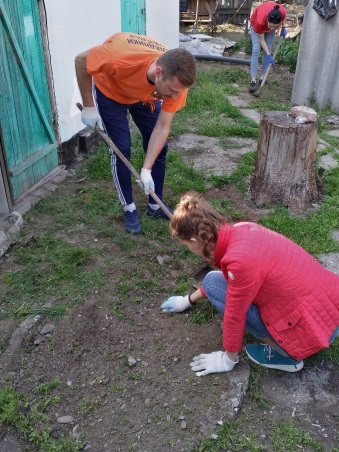 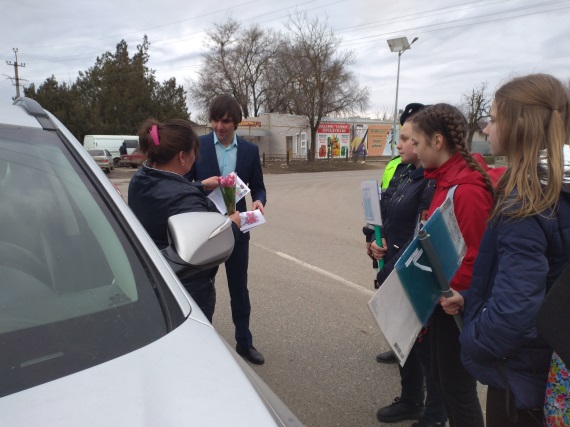 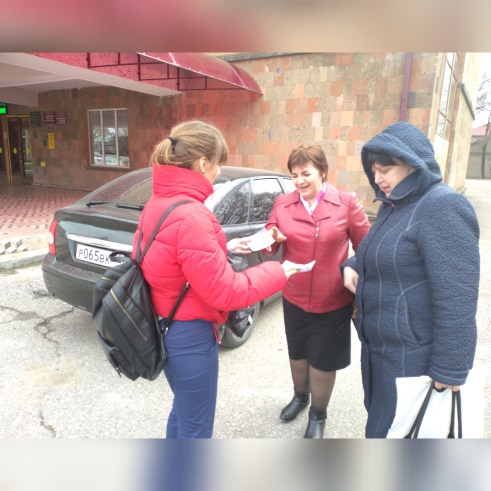 Совет отцов
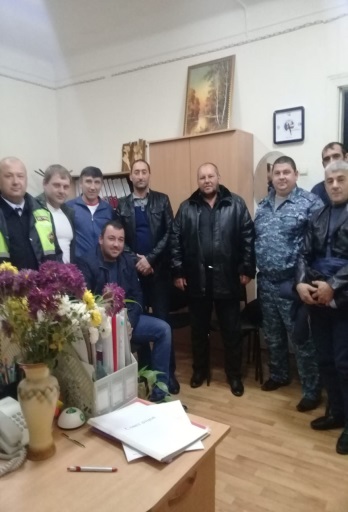 Юнармия
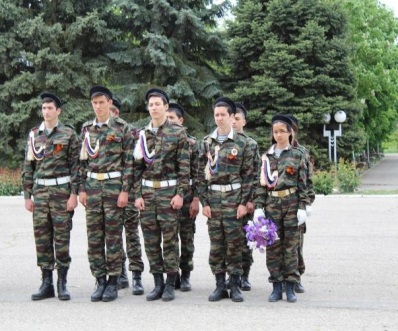 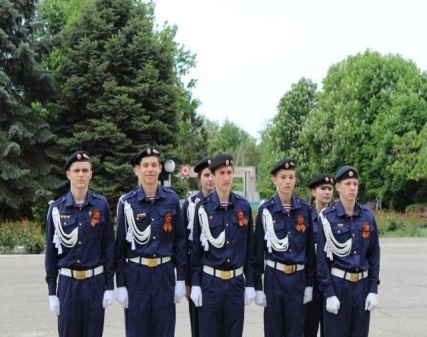 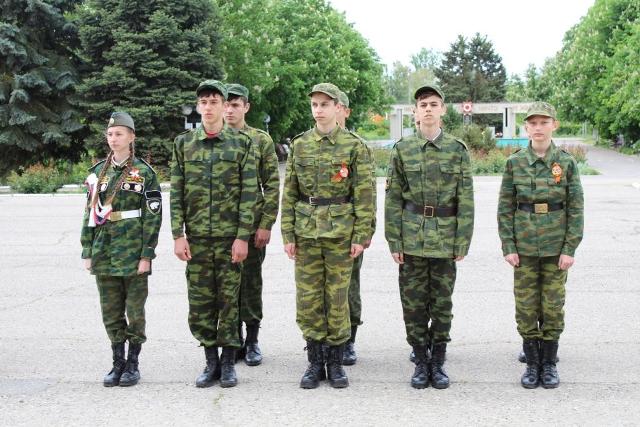 Профессиональный рост педагогов
84,6%  педагогов имеют высшее образование;
56,8% - высшую и первую квалификационную категорию;
58,2% - курсы повышения квалификации.
Проведено свыше 30 мероприятий для педагогов Степновского муниципального района
Конкурсы
Майлубаева Румяна Хабибуллаевна, учитель физики и математики МКОУ СОШ № 2 с. Иргаклы – победитель муниципального этапа конкурса «Учитель года 2019» в номинации «Лучший учитель», лауреат краевого этапа;
Амангазиев Магомед Замирович, учитель физики МОУ СШ № 1 им.П.И.Николаенко -  победитель муниципального этапа конкурса «Учитель года 2019» в номинации «Педагогический дебют», участник краевого этапа;
Сефиханова Тамила Магомедвелиевна, учитель начальных классов МОУ СШ № 1 им. П.И.Николаенко и Низамидинов Фазиль Абдурахманович, учитель физической культуры МКОУ СОШ № 2, победители муниципального этапа, участники краевого этапа Всероссийского конкурса «Учитель здоровья России - 2018»;
Битина Наталья Александровна, учитель ОБЖ МКОУ СОШ № 3, победитель муниципального этапа, участник краевого этапа «Лучший учитель ОБЖ - 2018».
Реализация проектов
Национальный проект «Образование»
Федеральный проект «Детский спорт»
Государственная программа Ставропольского края «Развитие энергетики, промышленности и связи»
Государственная программа Ставропольского края «Развитие образования»
Приоритетные задачи:
1. Продолжить работу, направленную на повышение качества знаний в об­щеобразовательных учреждениях района.
2. Обеспечить объективное проведение оценочных процедур различного уровня.
3. Создать условия (кадровые, инфраструктурные, технологические), направленные на персонализацию образования, раскрытие потенциала каждого обучающегося.
4. Обеспечить организационное и методическое сопровождение регио­нальных проектов, направленных на достижение целей, задач и показателей соот­ветствующих федеральных проектов национального проекта «Образование».
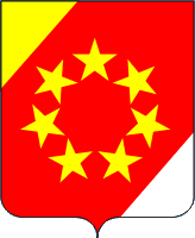 Отдел образования администрации Степновского муниципального района Ставропольского края

«Развитие муниципальной системы образования в контексте основных стратегических ориентиров: достижения, проблемы, перспективы»
27 августа 2019 года